Corso Altura Crociera - Obbiettivi
Il corso si prefigge come obiettivo primario di formare equipaggi e capibarca al fine di gestire in autonomia e sicurezza una barca a vela d'altura in crociera
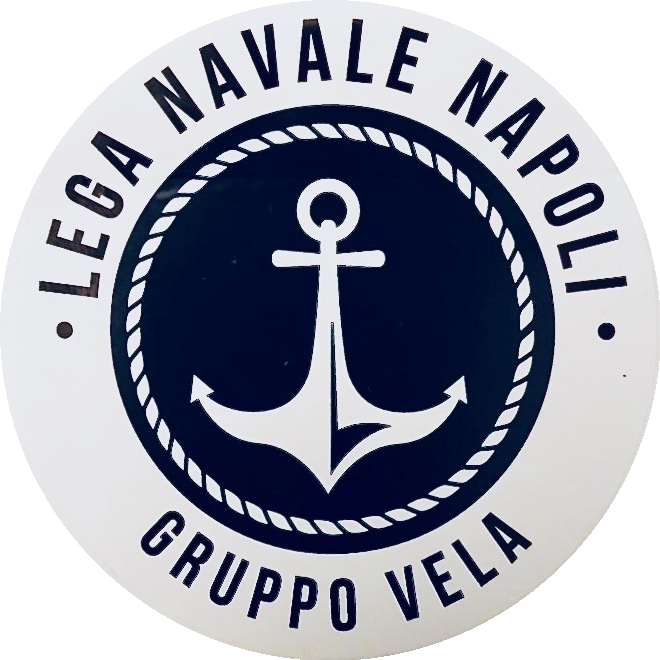 Corso Altura Crociera - Destinatari
Soci Lega Navale Italiana

Patentati vela e motore che vogliono perfezionare le abilità acquisite con la patente nautica affinando la padronanza delle manovre e le competenze  necessarie al comando di una imbarcazione. 

Futuri patentati che vogliono affiancare all’ottenimento della patente nautica un efficace percorso di approfondimento teorico e pratico delle indispensabili competenze e abilità necessarie al comando di una imbarcazione. 

Amanti del mare e della navigazione a vela non proiettati (ancora) al comando, che desiderano sviluppare senso marino e apprendere rudimenti teorico pratici di navigazione e vita di bordo.
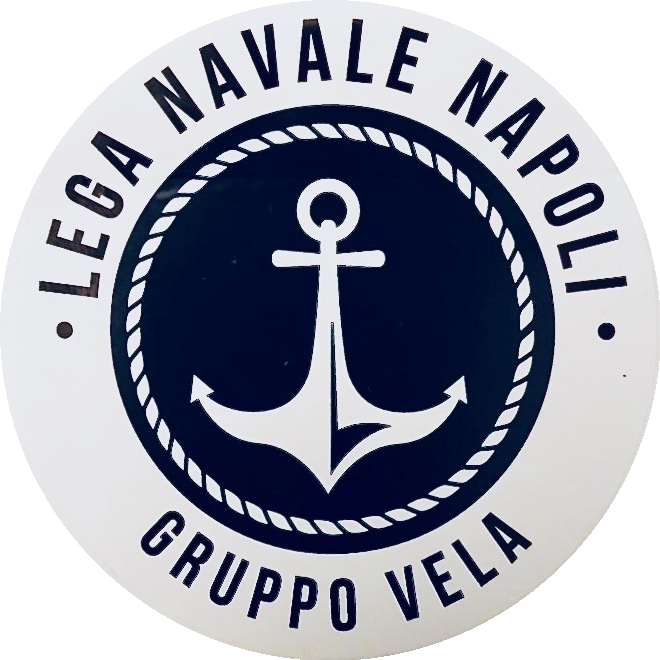 Altura Crociera
Il corso prevede le seguenti formule: 

Base: 
Otto lezioni pratiche da tre ore in giorni e fascia oraria da concordare; 

Day cruise: due giornate con lezione teorico/pratica dalle 09.30 al tramonto; 

One day cruise +4 : una giornata con lezione teorico/pratica dalle 09.30 al tramonto; più quattro uscite come da formula base. 

Week end:  Dalle 09.30 del sabato mattina alla domenica al tramonto 

Per tutte le formule, sono previste 9 lezioni teoriche collettive, il venerdì dalle 19:00 alle 21:00 circa.
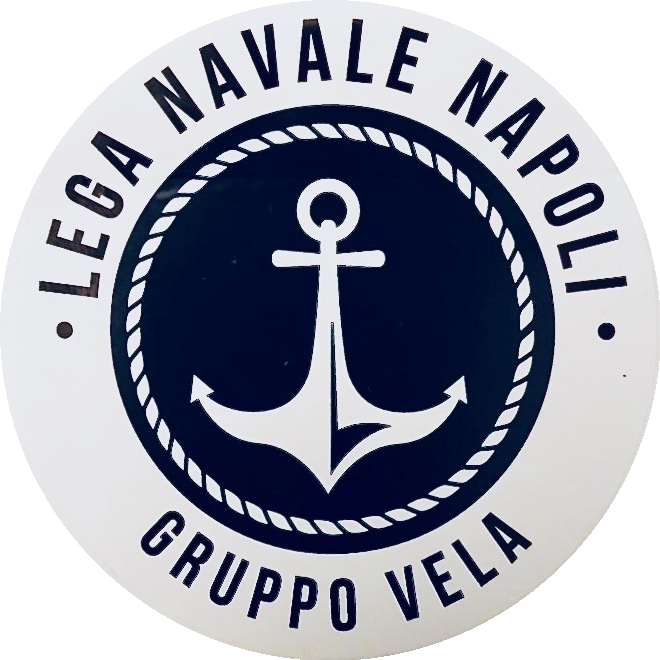 Altura Crociera
Il Programma 1/2: 

Attività preparatorie: studio delle carte nautiche e dei portolani; tracciamento della rotta; rifornimenti; cambusa (cucina a bordo facoltativo solo per le formule day cruise e week end) etc. 

Distribuzione dei compiti e posizioni; 

Conoscenza ed applicazione delle norme di sicurezza uso delle dotazioni di bordo e comportamento da tenere in navigazione ed in caso di pericolo. 

Descrizione ed uso della strumentazione di bordo; 

Pratica dell’imbarcazione a vela; 
   
Condotta dell’imbarcazione a vela con manovre;

Operazioni di ormeggio e relative problematiche; manovra di ancoraggio;
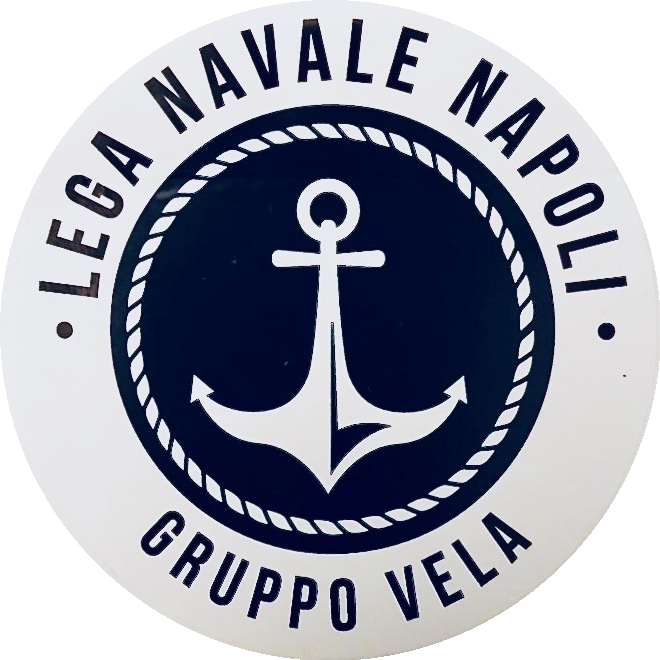 Il Programma 1/2: 

Come fermare la barca al vento; cappa filante; recupero di uomo in mare; 

Uso del barometro, osservazione e valutazione autonoma di fenomeni meteorologici; registrazione dei bollettini ufficiali con commento e confronto con le valutazioni effettuate; 

Esercitazioni di carteggio, punto nave, rilevamento di rotta di collisione; 

Conoscenza ed applicazione delle norme per evitare gli abbordi in mare; 

Rilevamenti di punti cospicui; riconoscimento dei segnali marittimi diurni e notturni; 

Rilevamento dei fari e riconoscimento in base alla frequenza; 

Individuazione notturna di altre imbarcazioni e comportamento da tenere; 

Riparazione di piccole avarie.
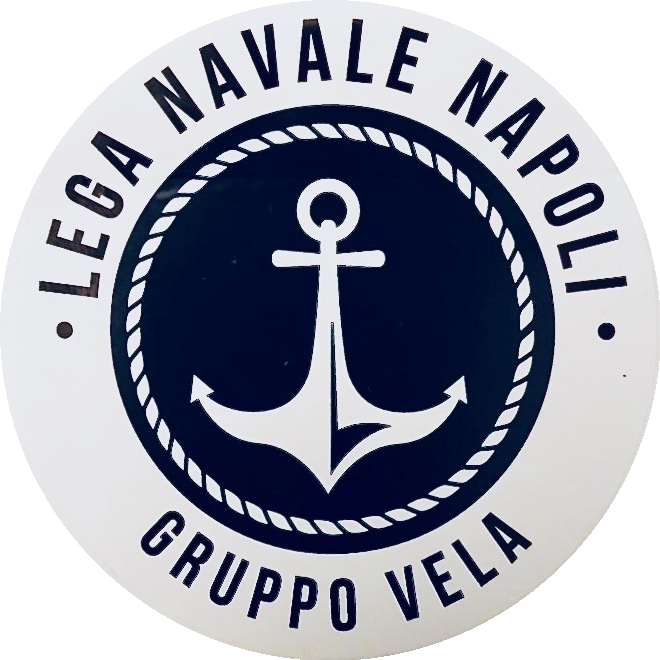 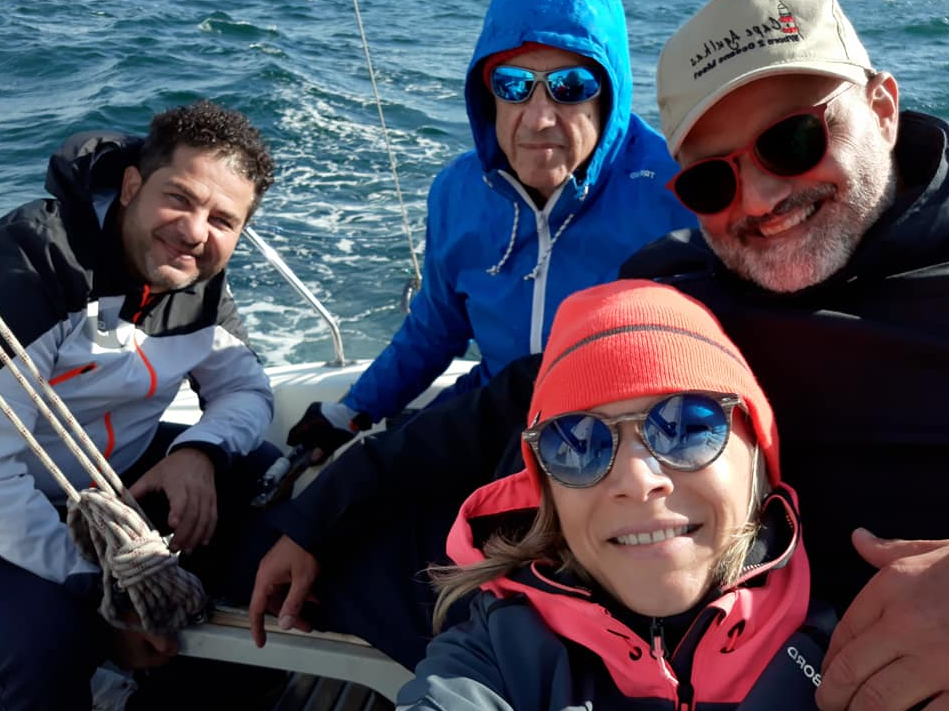 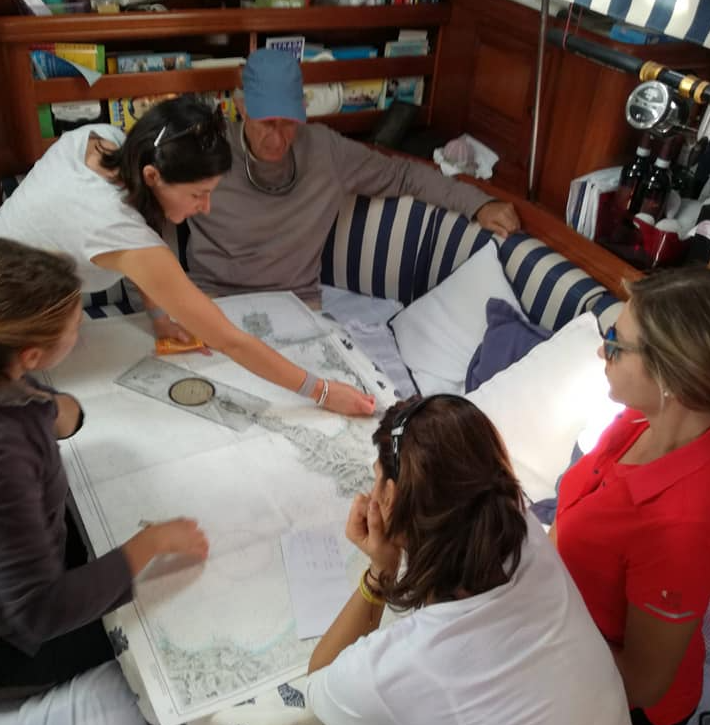 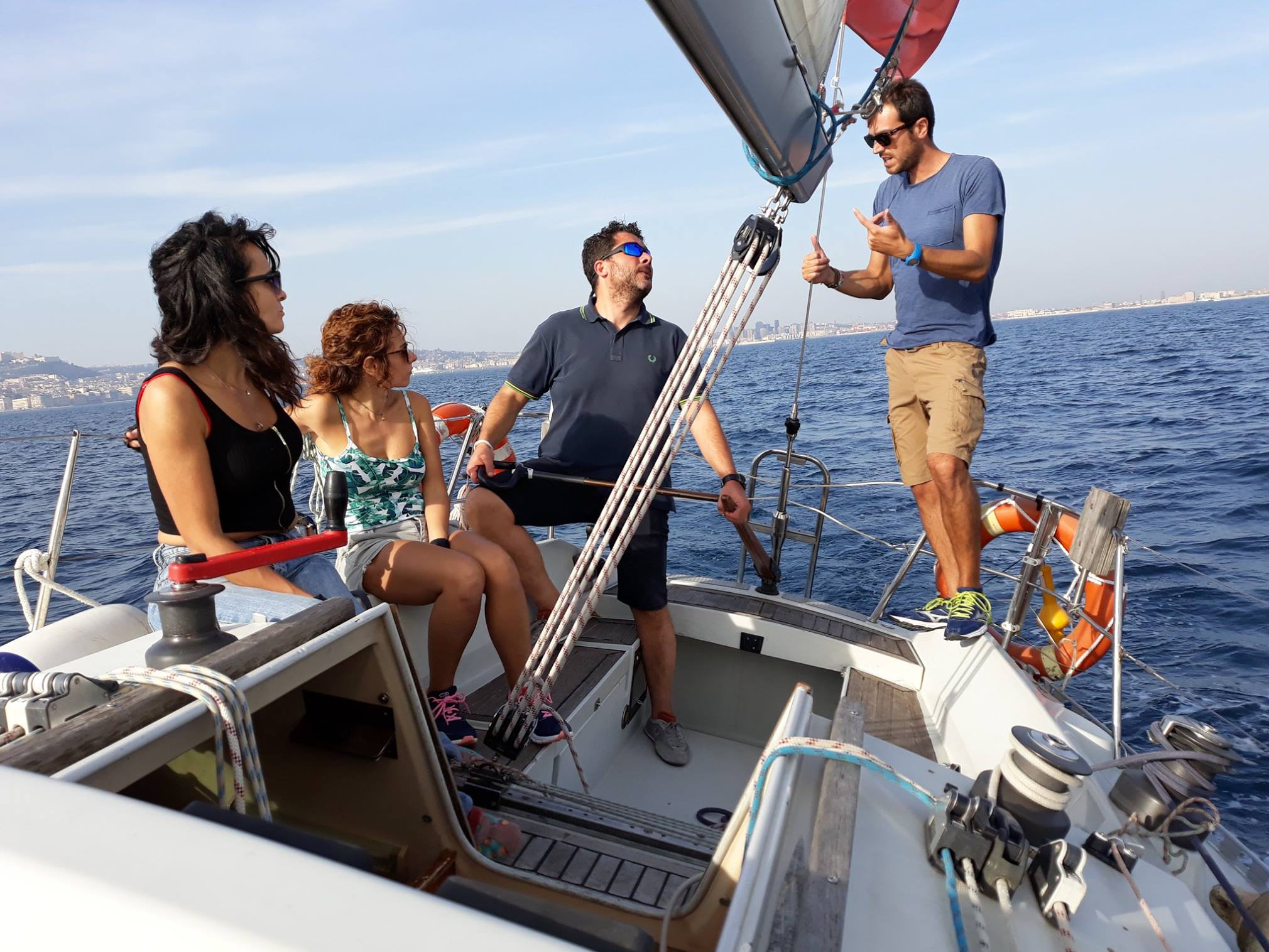 Argomenti Lezioni Teoriche
Tecniche di base della navigazione a vela I:
Gli armi principali, riconoscere il vento, le andature e le regolazioni delle vele, la tecnica del bordeggio, scelta del piano velico in funzione delle condizioni meteo. 

METEO: 
Dove reperire le informazioni ufficiali, come leggerle e come applicarle in pratica. Come nascono, vento, nuvole e pioggia. Osservare fenomeni meteorologici e servirsi degli strumenti a disposizione a bordo(Barometro, Igrometro e Termometro)

Tecniche di base della navigazione a vela II: 
(come fermare la barca al vento, cappa e panne, recupero uomo a mare). 

ORMEGGIO ed ANCORAGGIO: 
Operazioni di ormeggio e relative problematiche; manovra di ancoraggio; scelta delle attrezzature e delle ancore. 

SICUREZZA: 
Distribuzione dei compiti e posizioni; conoscenza ed applicazione delle norme di sicurezza, uso delle dotazioni di bordo e comportamento da tenere in navigazione ed in caso di pericolo; descrizione ed uso della strumentazione di bordo. 

Carteggio: 
Introduzione alla carta nautica. Come leggerla, come posizionarsi al suo interno, che rotta tenere per arrivare al nostro obbiettivo . Rilevamento di punti cospicui; riconoscimento di segnali marittimi diurni e notturni; rilevamento dei fari e riconoscimento in base alla frequenza. 

N.I.P.A.M. – Norme Internazionale per la prevenzione degli abbordi in mare: 
Conoscenza ed applicazione delle norme per evitare gli abbordi in mare. 

MOTORE: 
Funzionamento, riparazione di piccole avarie, e manutenzione base

 Vivere il mare : 
Ecologia ed Area Marina Protetta e Cambusa
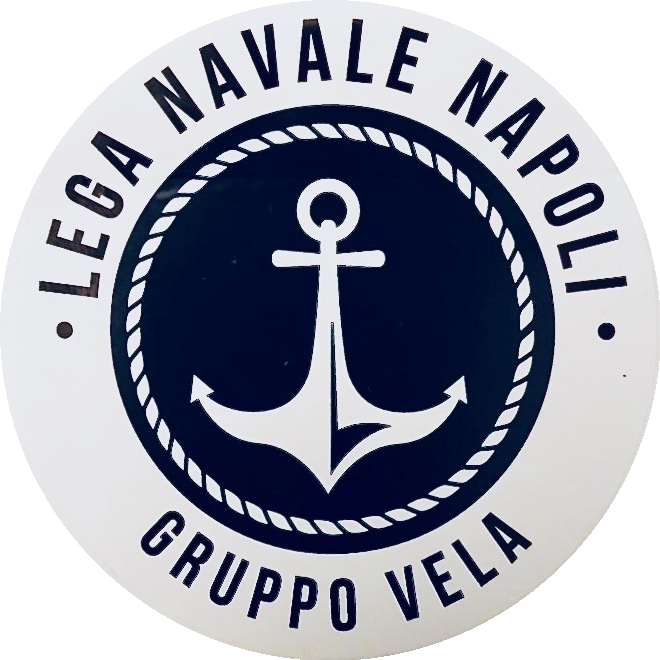 Le quote di partecipazione

Formula base 8 lezioni: € 240,00 

Formula one day cruise e 4 lezioni base:€250,00 

Formula due day cruise: € 260,00 

Formula weekend: € 260,00
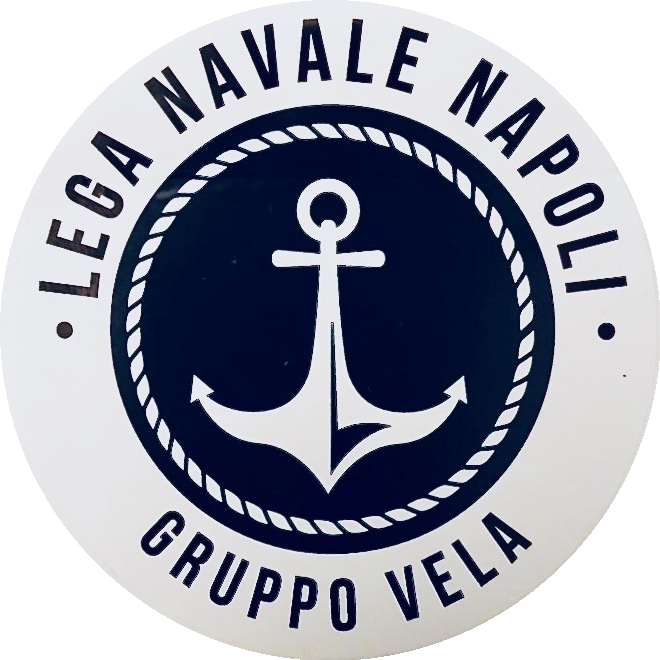 La quota non comprende: 

Cambusa, carburante (solo weekend e day cruise) e quota d’ormeggio in porti diversi dal Molosiglio; 

Iscrizione alla Lega Navale di Napoli (valida fino al 31.12) : € 60,00 in promozione anziché 240,00; 

Affiliazione alla Federazione Italiana Vela (valida fino al 31.12): € 25,00
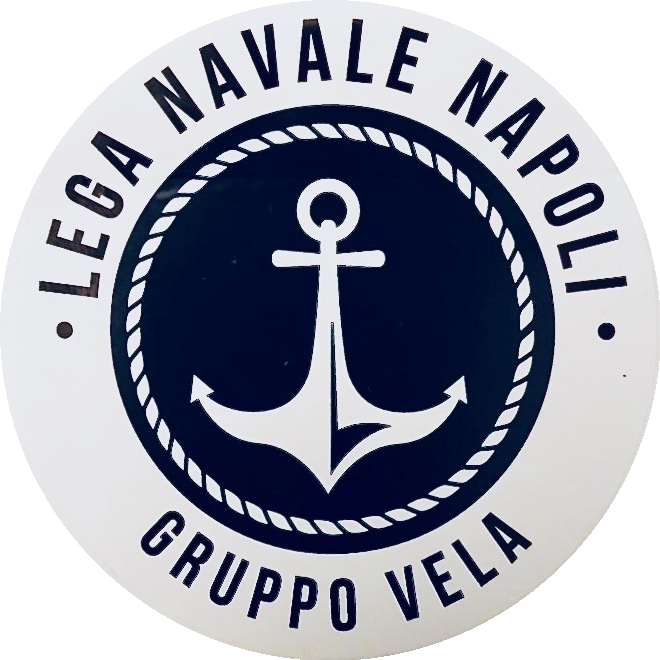 Documentazione necessaria

Domanda di ammissione al sodalizio

Certificato medico per la pratica sportiva non agonistica (medico di base o altro medico)

Affiliazione alla FIV (tessera assicurativa)
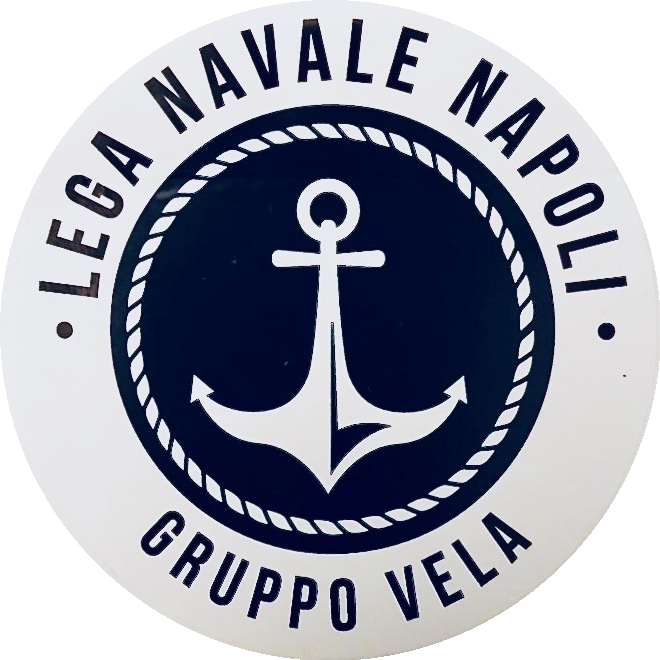 Info utili
Coordinate degli istituti bancari su cui è possibile fare il versamento della quota di iscrizione 
(intestati a Lega Navale Italiana – Sezione di Napoli): 

Iban IT 14 k 0100 50340 7000000013806 presso B.N.L. - BIC/SWIFT: BNLIITRR 

Iban IT 65 R 0623 00353 5000063549761 presso Cariparma
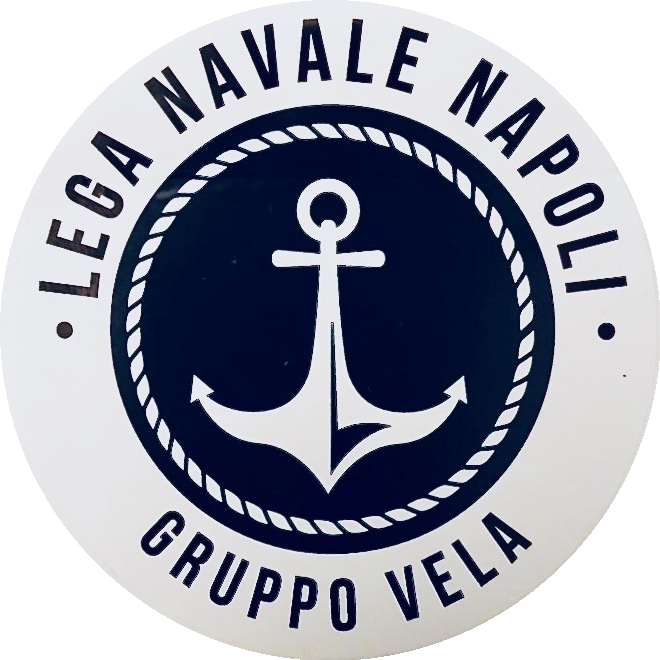 Buon Vento a tutti!!!
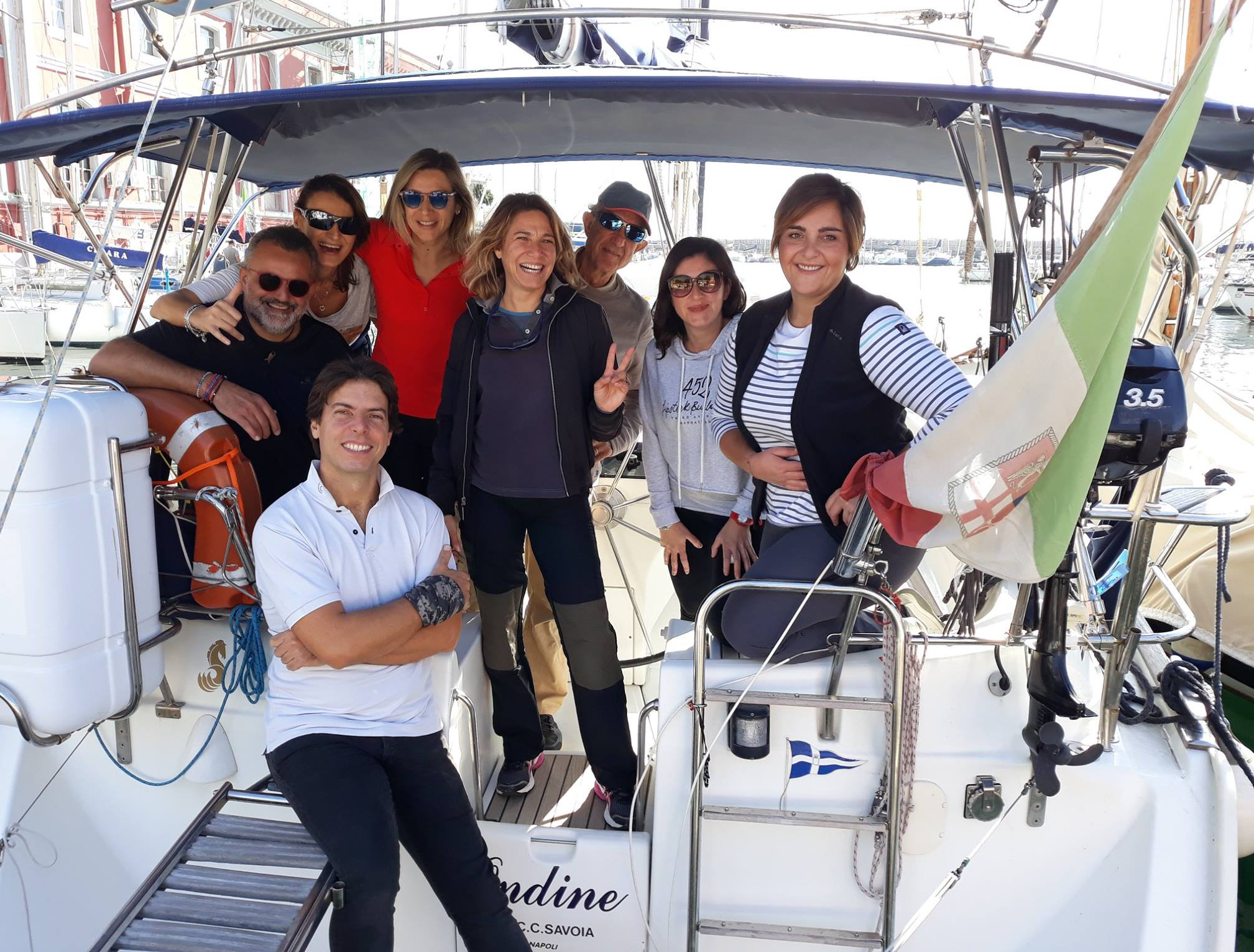 Foto barca
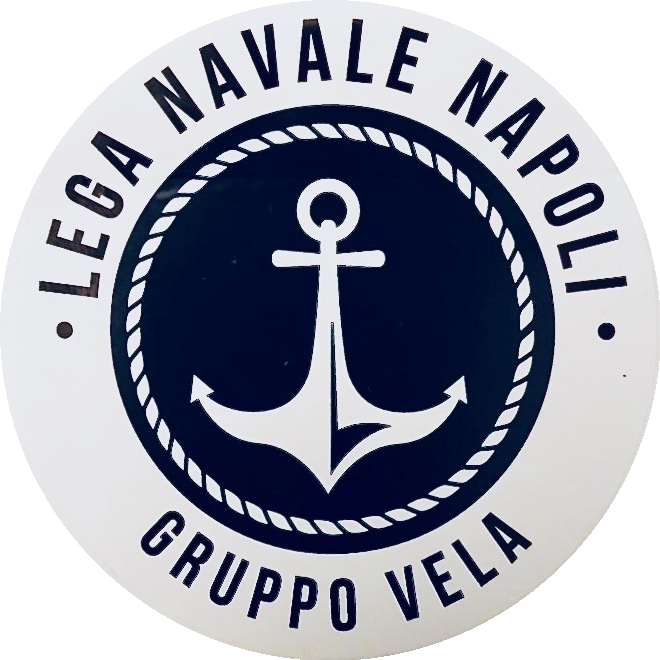